DOSSIER 1 :
L’Acte d’Union et les débuts de la Province du Canada
(1840-1849)
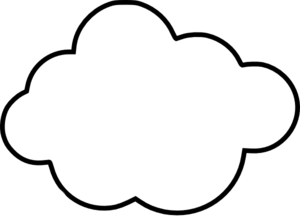 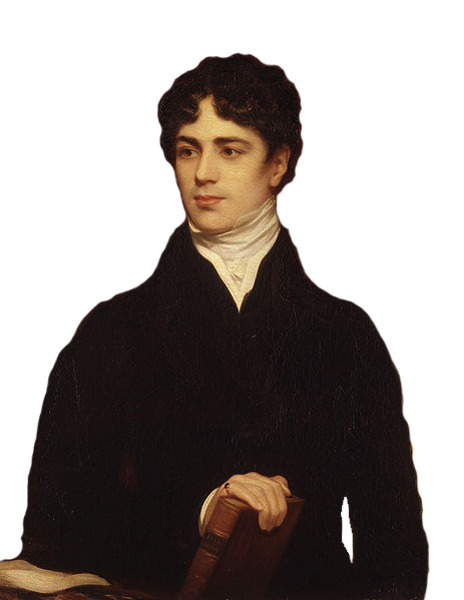 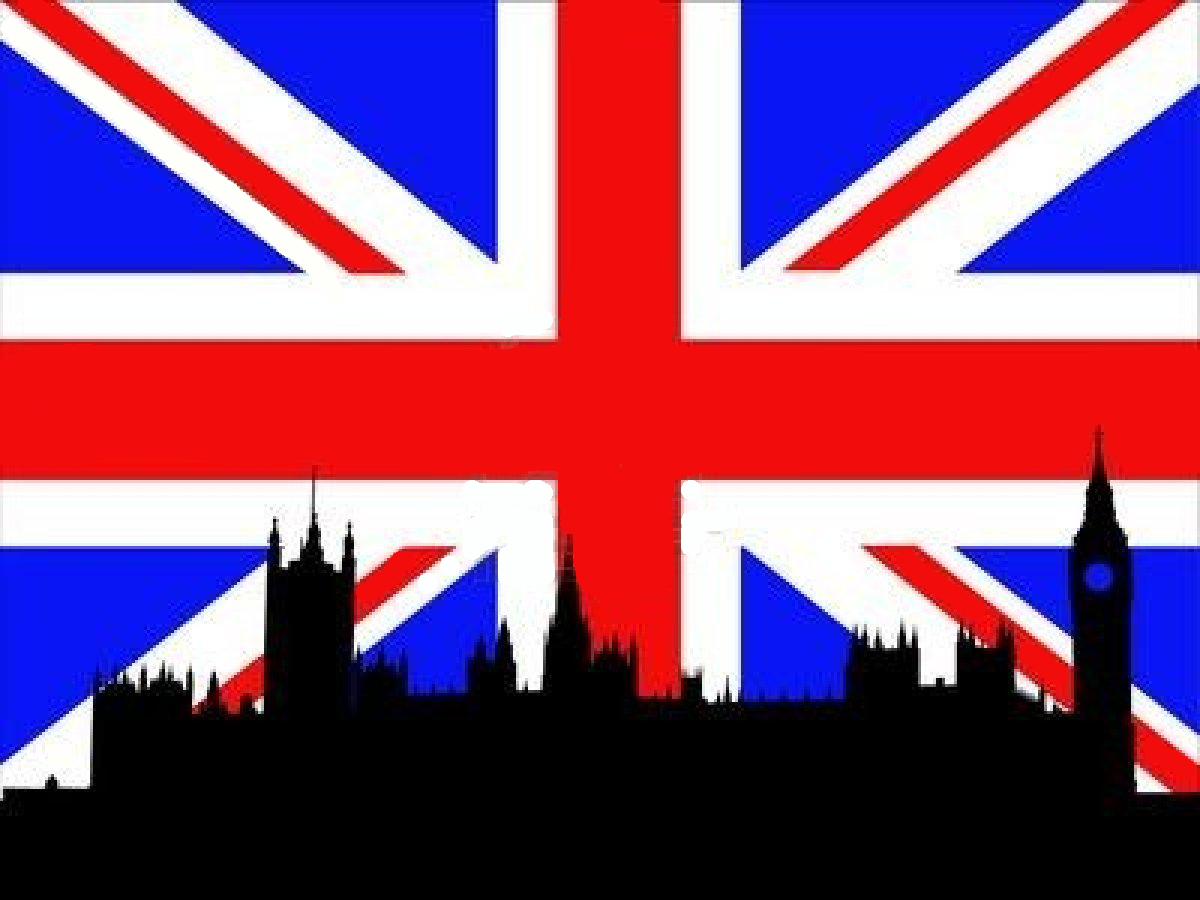 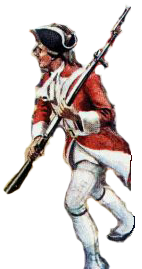 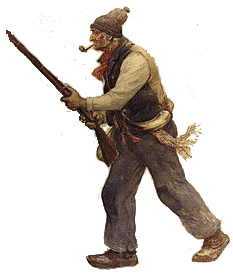 Lord Durham (peinture, date inconnue)
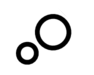 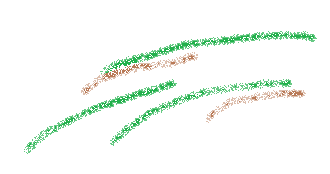 L’Acte d’Union
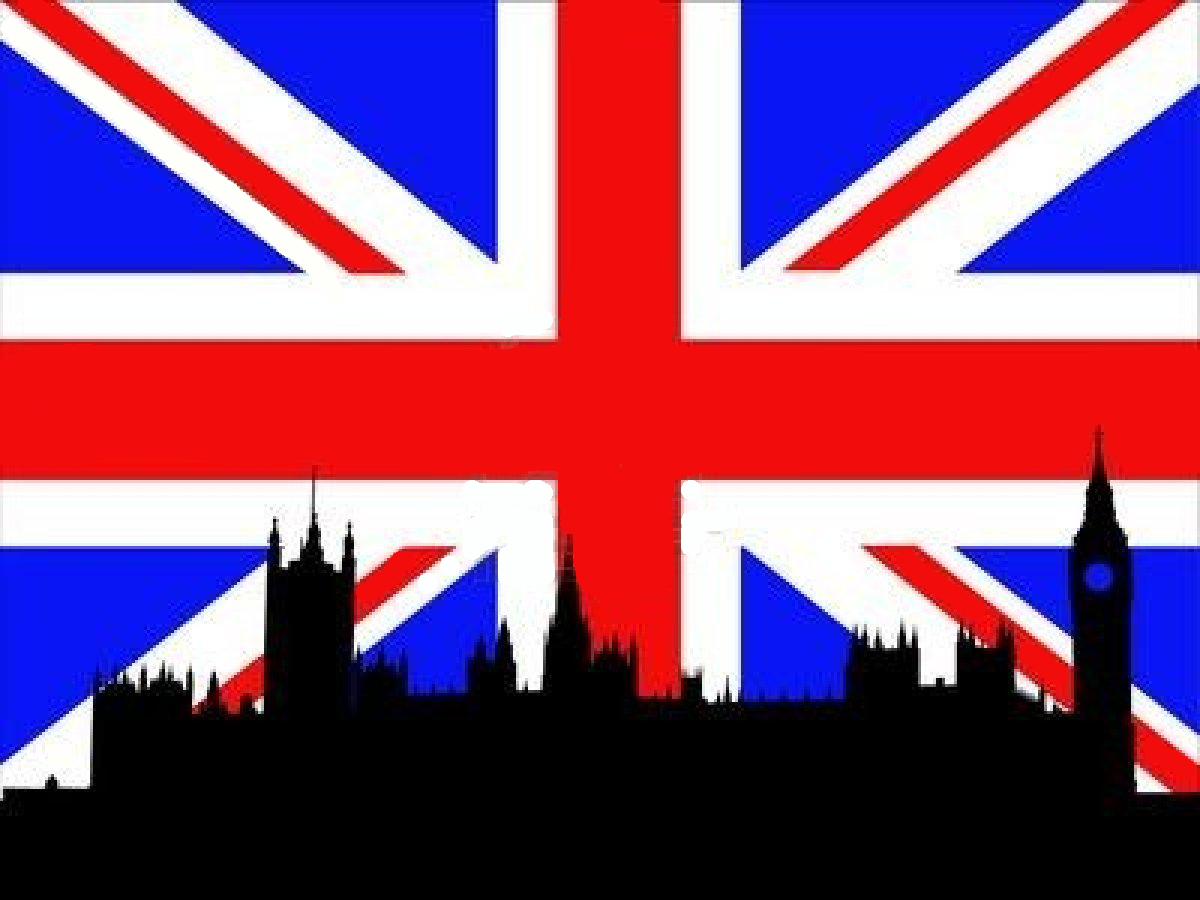 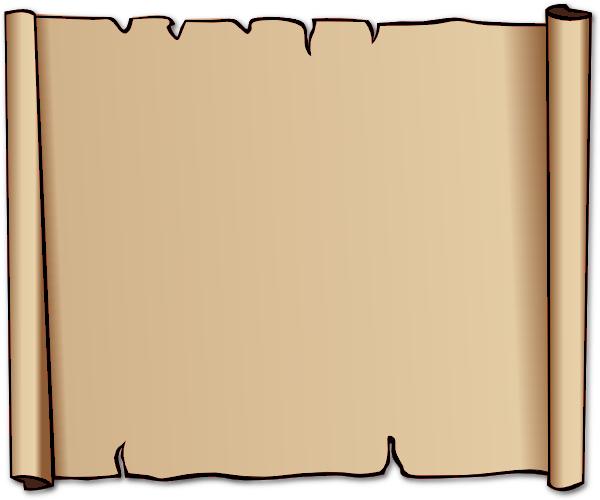 L’Acte d’Union
Lord Durham (gouverneur du Canada 1838-39)
est envoyé pour enquêter sur les rébellions.
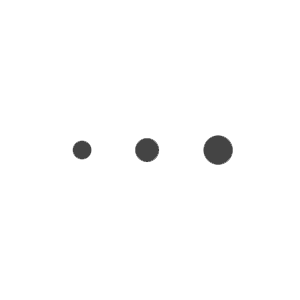 Il les perçoit comme un conflit entre Canadiens et Brits.
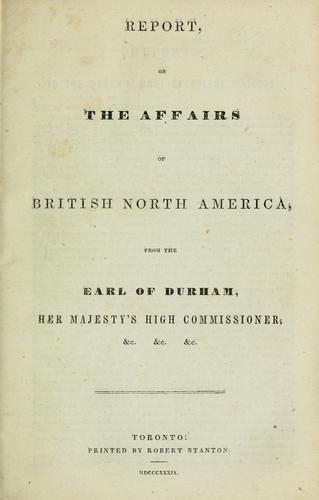 Sa suggestion: assimiler les Canadiens.
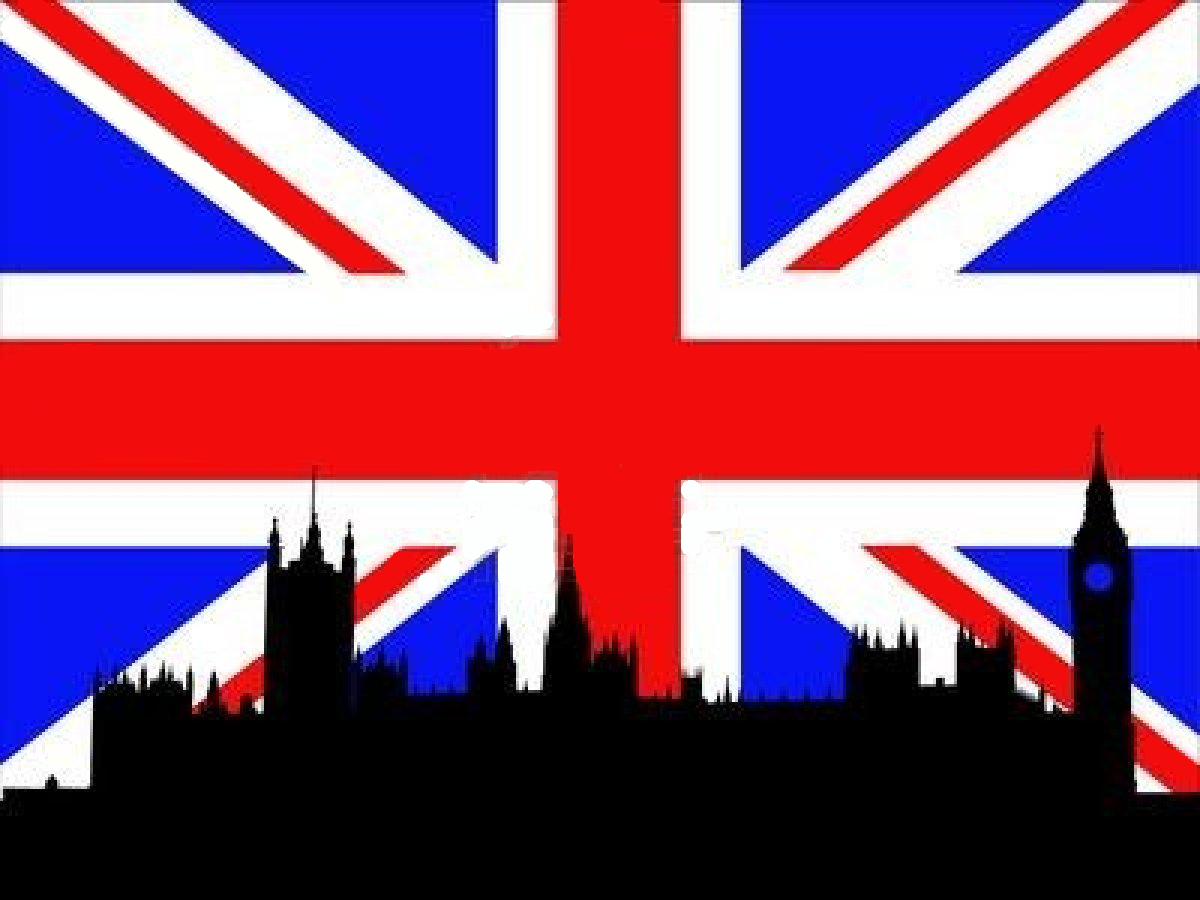 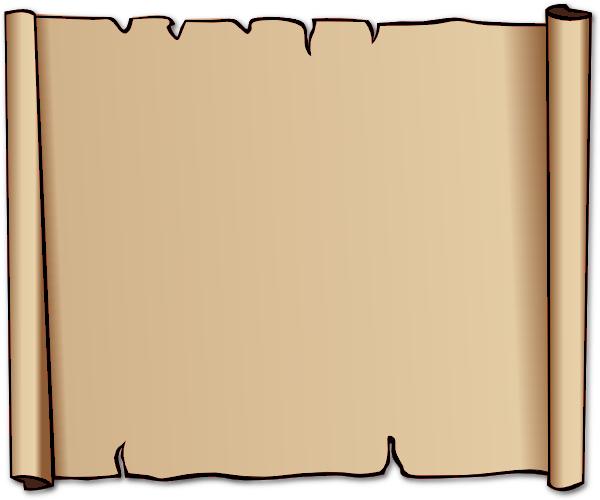 L’Acte d’Union
Conséquence : Londres passe l’Acte d’Union (1840).
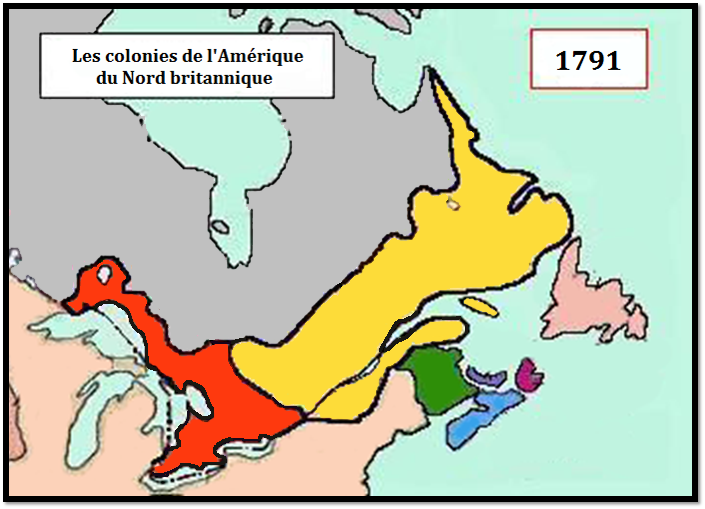 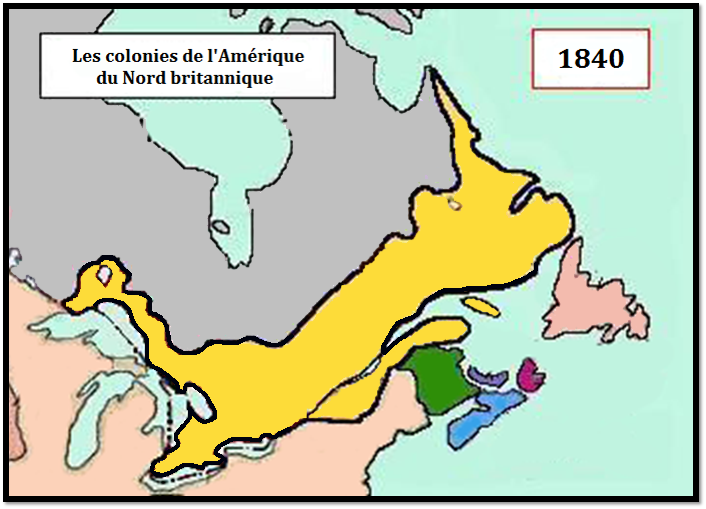 Canada-Est
Bas-Canada
Canada-
Uni
Canada-Ouest
Haut-Canada
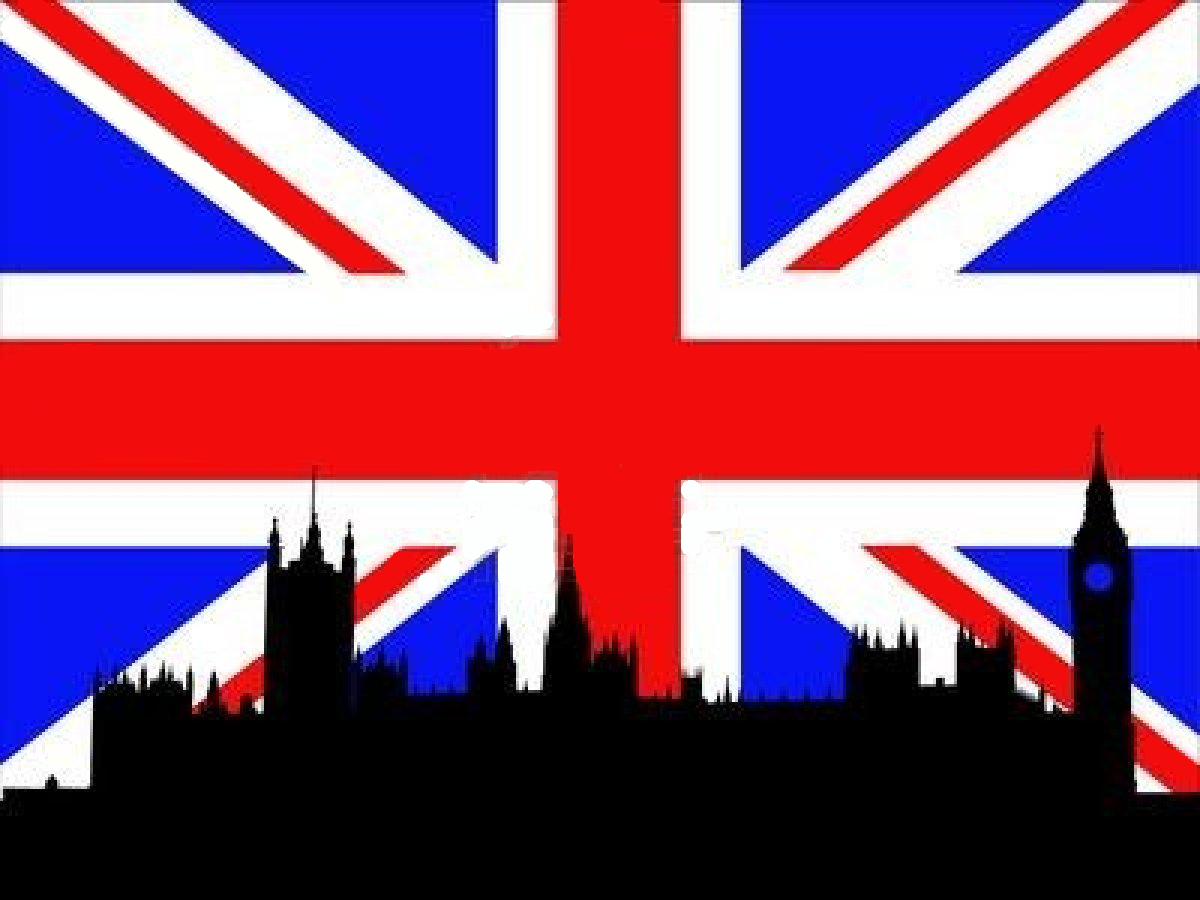 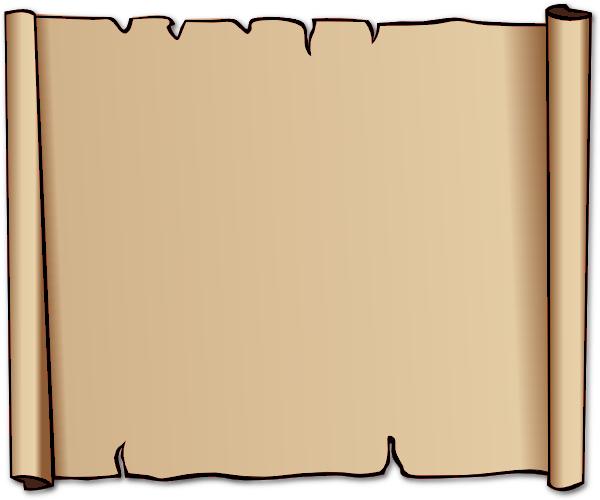 L’Acte d’Union
Conséquence : Londres passe l’Acte d’Union (1840).
Le Haut- et Bas-Canada sont (ré)unifiés;
ils deviennent le Canada-Uni.
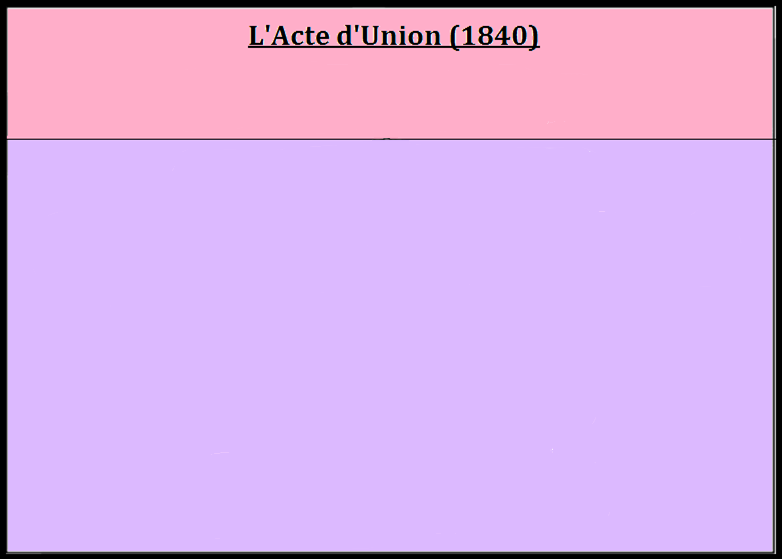 En G-B
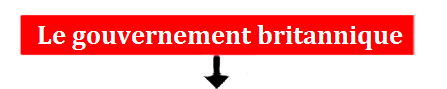 Au
Can-Uni
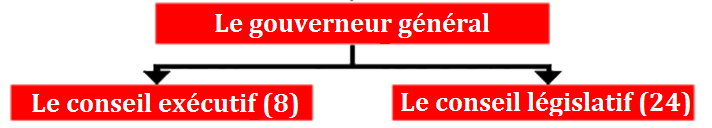 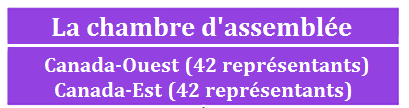 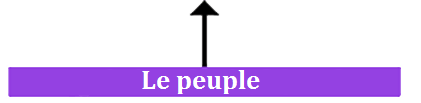 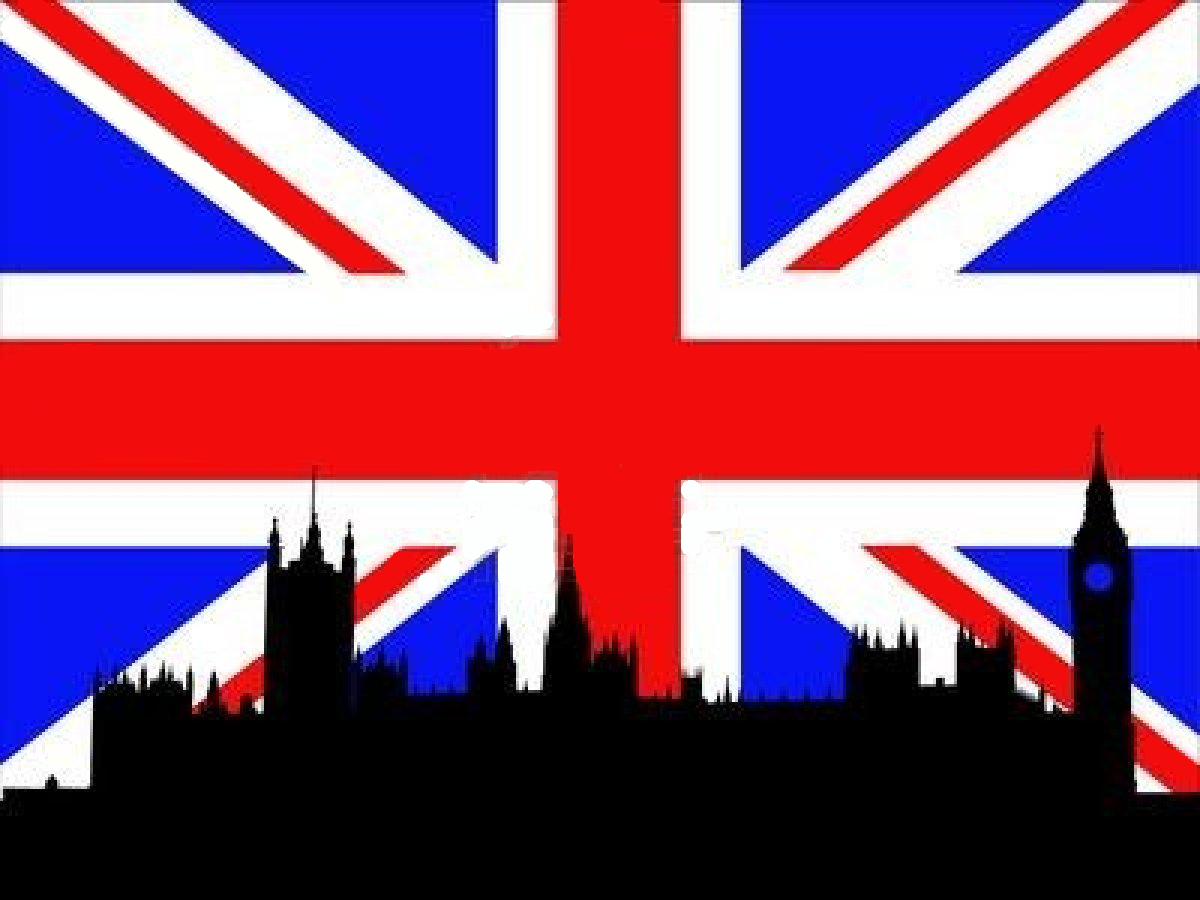 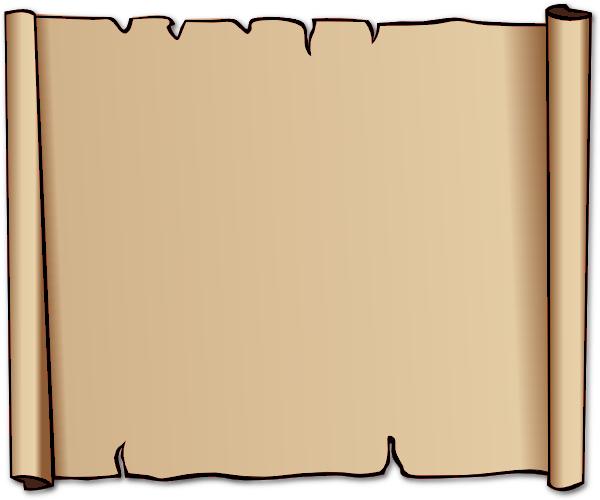 L’Acte d’Union
Conséquence : Londres passe l’Acte d’Union (1840).
Le Haut- et Bas-Canada sont (ré)unifiés;
ils deviennent le Canada-Uni.
Le hic est qu’il y a une seule Chambre d’assemblée.
asdf
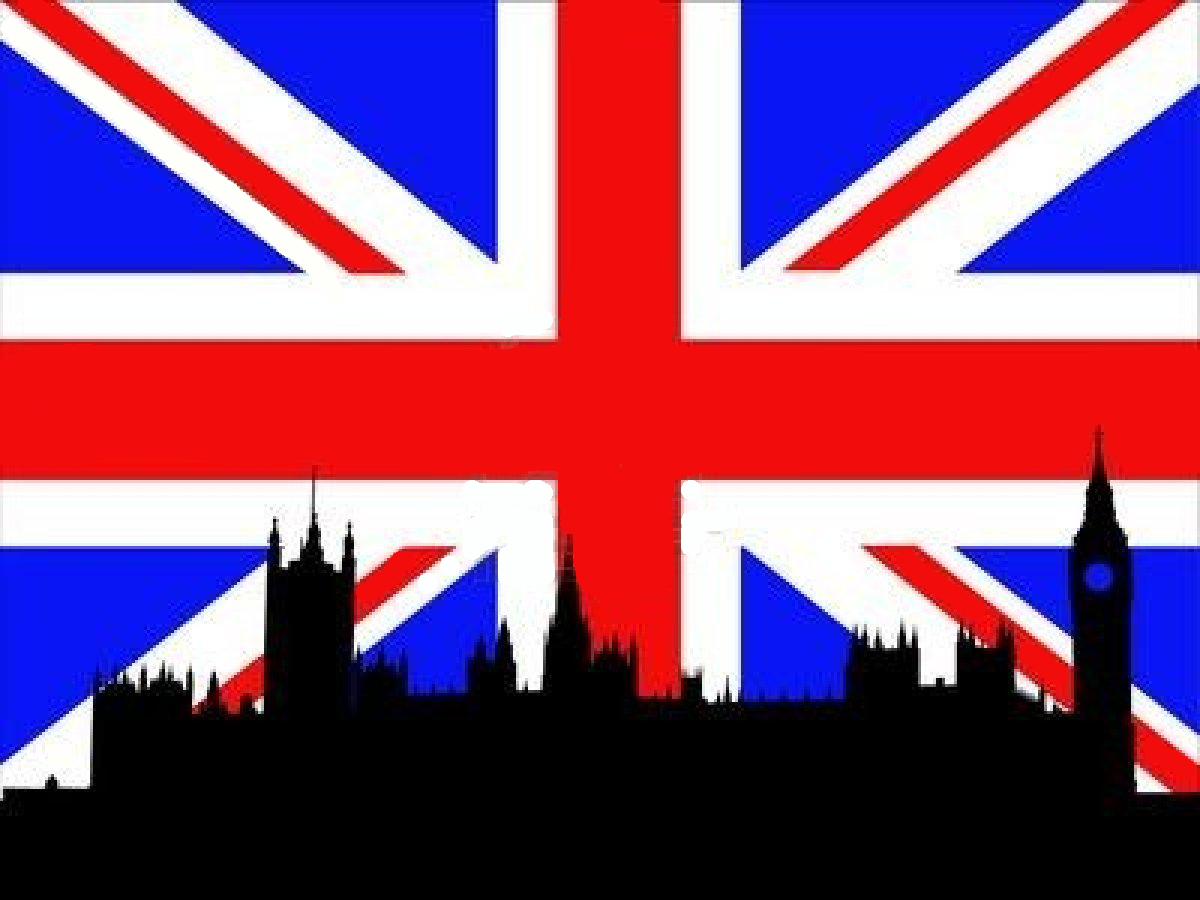 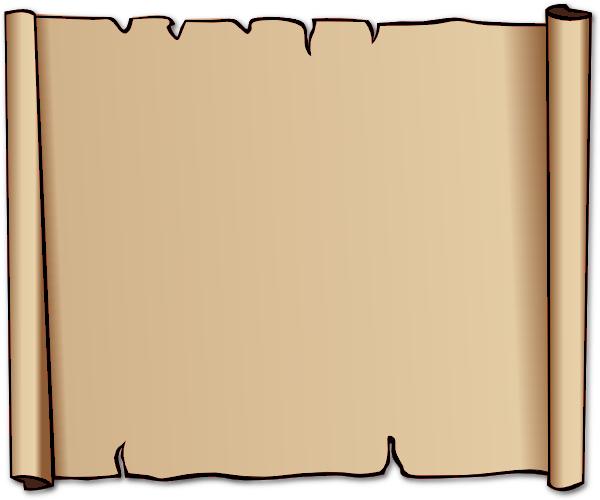 L’Acte d’Union
L’influence politique canadienne est diluée dans une majorité d’origine britannique.
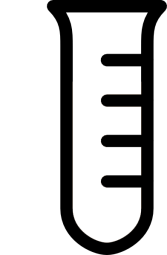 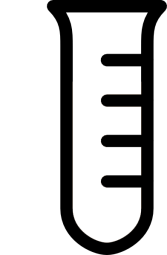 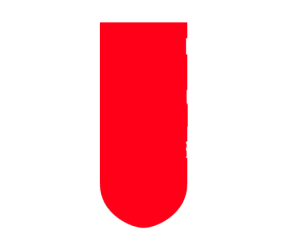 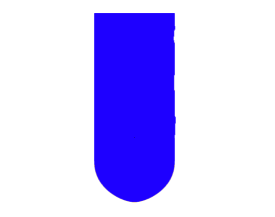 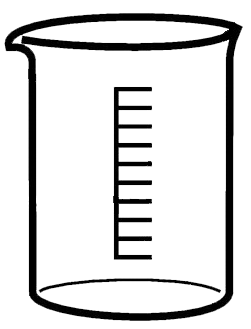 Bas-Canada
Haut-Canada
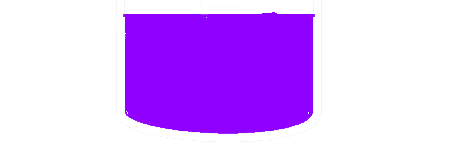 Canada-Uni
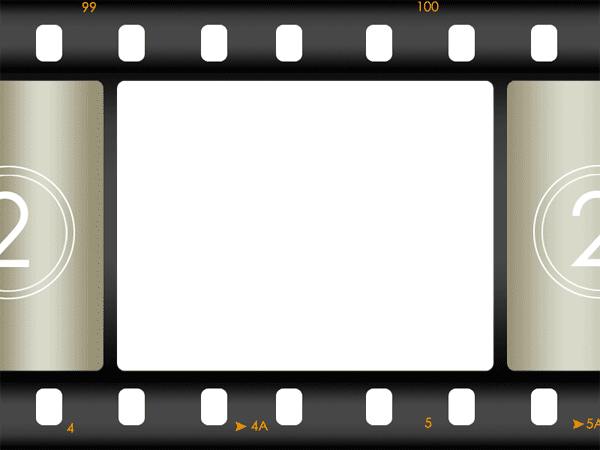 Vidéo

The history of Canada’s Legislature and Parliament
(4m40)

https://www.youtube.com/watch?v=W8z-L_Bl8wE
Devoirs
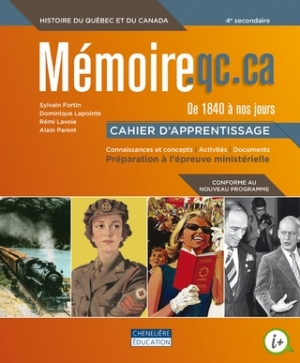 p.34
   #1
   #2
   #4
Vocabulaire important
assimiler (v)
député (nm)
législation (nf)
Questions importantes #1, 2